Physical Therapist as Critical Inquirer
Scientific investigation
THE PHYSICAL THERAPIST AS CRITICAL INQUIRER
History of critical inquiry, Evidence-based medicine, Outcomes research, Whose responsibility is research? Roles of the staff physical therapist in critical inquiry, Collaboration in clinical research, Ethical and legal issues in critical inquiry
Critical inquiry is the process of applying the principles of scientific methods to read and interpret professional literature ; participate in, plan & conduct research; 
evaluate outcomes data; 
assess new concepts and technologies.
Does  association have any role in making/maintaining professional standards?????
The constitution of the American Women’s Physical Therapeutic Association, published in 1921, stated that “the purpose of the Association shall be to establish and maintain a professional and scientific standard for those engaged in the profession of Physical Therapeutics.”
History.
Mary Mcmillan 1932
Therapeutic Exercise and Massage
Book preface….3rd EDition
Focused on research , advancements..etc

** basic scientific research   &  clinical research
To advance profession relevant clinical research ….
In the 1993  Gary Soderberg addressed the need for development of the science of physical therapy. He urged academic experts and clinicians to collaborate in contributing to the clinical science of physical therapy and called for an emphasis on clinical research, rather than basic scientific research, to advance the profession.
Robertson noted a lack of evidence and coherence among the articles in three topic
   areas—
   knee, 
   back, and 
   electrical stimulation—
   as well as heavy reliance on sources outside the field of physical therapy.
Profession faces a # of issues …
Lack of agreement on what physical therapy is and what PTs do,
on the core knowledge PTs 
● Lack of understanding of why physical therapy is necessary
● Lack of agreement on terms and concepts
Lack of clinical literature in the discipline
 Lack of development of relevant theory
 Reliance on medicine and behavioral sciences for a physical therapy knowledge base
●Reliance on informal communication (e.g., personal contacts and oral conference presentations) rather than formal, peer-reviewed information in the practice of physical therapy
How our Research in PT field is..?
2003,Qualitative analysis of data published in Aus J of PT.
And PT Canada 2000,01
56% of the 179 articles reviewed were original
research and the rest were general discussion or 
miscellaneous articles.
only 11% of the articles met the Hedges criteria for 
high-quality evidence suitable for direct application 
to patient care.
Just as with other health care professionals, PTs cannot expect patients and third party
   payers to accept on blind faith that PTs do good things and people get better
Wolf  asks, 
  “Do our patients improve because of the physical interventions we provide, 
    thus affecting their state of well-being, or do our caring and interaction favorably affect
    patient behaviors, which subsequently motivates them to improve physically?”
Over past 30 Yrs
APTA have efforts to enhance profession.

Efforts : formation of the physical therapy knowledge base through
 funding of research,
 clarification of the primary research questions to be addressed, 
collaboration among researchers,
collection of evidence to support physical therapy interventions
EBM
EBP
is the integration of the best research evidence with 
clinical expertise and 
patient values
BEST RESEARCH EVIDENCE
Sackett and colleagues
    define best research evidence as clinically relevant research from the basic sciences and 
    patient-centered clinical research
    that leads to accurate and precise
   diagnosis and prognostic markers, as well as therapeutic, rehabilitative, and preventive regimens that 
replace traditional methods with more powerful, accurate, efficacious, and safe practice.
Clinical Expertise
Clinical expertise is the ability to use clinical skills and past experiences to identify each patient’s unique health state and diagnosis, as well as the risks and benefits of potential interventions in the context of the patient’s personal values and expectations.
 These values are defined as the unique preferences, concerns
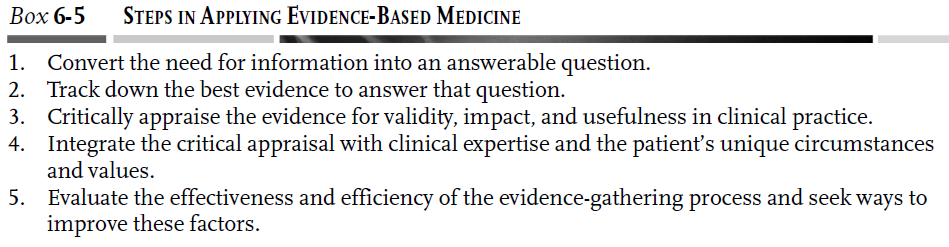 OUTCOME RESEARCH
What is outcome
focus on the end result of health care in terms of  
health status, 
disability, and 
survival
Responsibility Of Research??
Knowledge
CRITICAL      INQUIRY
Emphasis on clinical research, rather than basic scientific research, to advance the profession.
Need Of Evidence?????
Outcomes…
Blind faith…real picture…results
Lots of efforts in past 30 yrs…
Hooked on Evidence(effectiveness of PT interv..)
outcome research : health status ,disability , survivals
Effectiveness : how well routine clinical practice works in everyday practice.
Efficacy : whether clinical practice works in ideal situation. 
AIMS (Arthritis impact measurement scale),arthritis education program.
An excellent resource for identifying the wide range of
     generic and disease-specific instruments is the Quality of Life Instruments Database
(QOLID), a web-based database of outcome instruments
Survey   ..population
Responsibility of Research
Teaching triad
Teaching    , Scholarships  , Service
PhDs                           ….Single subject…
CRITICAL      INQUIRY
to make judgments, to analyze qualities,and to evaluatethe comparative worth of something.
Critical inquiry is the process of applying the principles of scientific methods to read and interpret professional literature ; participate in, plan & conduct research; 
  evaluate outcomes data; (health status, disability, survival)
assess new concepts and technologies.
Effectiveness : how well routine clinical practice works in everyday practice.
Efficacy : whether clinical practice works in ideal situation.
ROLES OF THE STAFF PHYSICAL THERAPIST IN CRITICAL INQUIRY
The critical inquiry role of the PT may not be as valued or as evident as other roles.
For example, in the work of the PT, administrative and education responsibilities become routine, but evidence-based practice and participation in clinical research do not. 
In 1996, 93.4% of PTs surveyed reported no work-related research activity , 
and in 2001 PTs reported spending an average of 1% of their time each week on research or critical inquiry
clinical decision making is a foundation of 


patient/client management,


 it also has an administrative aspect.
Aspects of critical Inquiry
a user of research, 
(2) a publisher of case reports, 
(3) a collaborator in clinical research studies, 
(4) an assessor of new concepts and technology,(marketing promotions VS scientific information)
(5) a research subject
Ethical & Legal issues
PTs must fulfill their responsibility to society to protect research subjects and their responsibility to individuals to protect their rights
Principle 5
to “maintain and promote high standards for physical therapy 
  practice, education, and research.”
Section 6.5A states that
 a PT “participating in research shall abide by ethical standards governing protection of human subjects and dissemination of results.”
section (6.5B) obligates PTs to “support research activities that contribute knowledge
   for improved patient care,”
and Section 6.5C directs PTs to report unethical acts “in the conduct or presentation of research.”
ETHICAL principles of human research
RESPECT (dignity & autonomy),consent…

BENEFICENCE
JUSTICE